青山学院大学社会情報学部
「統計入門」第14回
ホーエル『初等統計学』第８章４節～６節　仮説の検定（２）
寺尾　敦
青山学院大学社会情報学部
atsushi [at] si.aoyama.ac.jp
Twitter: @aterao
４．２つの平均値の差の検定
２つの群があるとき，その母集団平均に差があるかどうかの検定．適用例は多い．
例：参加者を２群に分け，異なった処置をし（異なった薬剤，異なった教育方法など），興味ある変数（医学的指標，テスト成績など）に関して，２群に差があるかどうかを検定する．
標本平均を計算することのできる連続型変数を測定する．「成功」と「失敗」のように計数を行う変数の場合には，割合の差の検定（後述）あるいは分割表の検定（第10章）を行う．
平均値の差の検定での母集団
２群の背後に，それぞれ母集団を想定する．
例：２つの教育方法の効果を比較するとき，第１の方法で教育された無限に多くの人と，第２の方法で教育された無限に多くの人を考える．研究への参加者はこれら母集団から抽出された標本である．
研究者は，「今回の研究に参加した人に関しては，２つの教育方法で成績に差が生じました」と言いたいのではない．もっと一般化した結論を述べたい．想定する母集団は結論を一般化する範囲と一致する（例：日本人の成人英語学習者）
平均値の差の検定での帰無仮説
２群の標本平均を利用して，母集団での平均に関する検定を行う．
帰無仮説H0： μ1= μ2
対立仮説H1： μ1 ≠ μ2 （両側検定の場合）
２群の母集団平均（ μ1 および μ2 ）が同一であるとしても，標本平均では２群間に差が生じることが一般的．その差が小さければ帰無仮説は棄却できない．
２つの標本
２つの標本平均の分布
標本を抽出し，２群それぞれの平均を計算することを何度も繰り返したとする．
第１群の標本平均の分布：
σ12 は第１群の母集団分散
第２群の標本平均の分布：
σ22 は第２群の母集団分散

第１群と第２群の標本平均の差の分布は？
２つの独立な確率変数の，差の分布を考える．
独立な確率変数の差の分布
独立な確率変数の和の分布
和 X1 + X2 の分布


平均も分散も「和」
和および差の分布の平均は，期待値の性質から明らか．分散については次のスライド．
確率変数の和・差の分散
２つの独立な確率変数 X1 ,  X2 の，和および差の分散．
確率変数 X1 ,  X2 の共分散（第９章）．独立ならばゼロ
標本平均の差の分布
標本平均は確率変数なので，確率変数の差の分布に関する性質を適用できる．

第１群の標本平均の分布：

第２群の標本平均の分布：

標本平均の差の分布：
標準化と検定
標本平均の差の分布：


得られた標本平均の差を標準化すれば，標準正規分布を用いた検定を行うことができる．
帰無仮説が正しいと仮定すると，μ1 – μ2 = 0 より，



母集団分散が未知の場合
大標本（目安として n1 > 25， n2 > 25）では，標本分散で代用する．
小標本でも標本分散で代用するが，正規分布のかわりに t 分布を用いた検定を行う．（後述）
検定での注意
大標本では，２群の母集団分布が正規分布でなくてもよい．
中心極限定理により，平均値に関しては正規分布が利用できる．
２群のスコアは，２つの母集団から，それぞれ独立に抽出したものでなくてはならない．
例：同一人物の右足の長さと左足の長さは関連があるから（右足が短い人は左足も短い），これら２変数は独立ではない．（テキストp.173）
例題（テキスト p.172-175）
２種類の電球Ａ，Ｂの寿命を，それぞれ100個ずつテストする．
問題意識：２つの銘柄の間で，平均寿命に差はあるのか？
帰無仮説H0： μ1= μ2
対立仮説H1： μ1 ≠ μ2
有意ではない
５．２つの割合の差の検定
２つの群があるとき，その母集団割合に差があるかどうかの検定．
参加者を２群に分け，異なった処置をし（異なった薬剤，異なった教育方法など），興味ある変数（医学的指標，テスト成績など）に関して，２群に差があるかどうかを検定する（平均の差の検定と同じ興味！）． 
平均の差の検定とは異なり，「成功」と「失敗」のように計数を行う変数を測定する（例：投薬効果の「あり」「なし」）．
割合の差の検定での帰無仮説
２群の標本割合を利用して，母集団での割合に関する検定を行う．
帰無仮説H0： p1= p2
対立仮説H1： p1 ≠ p2 （両側検定の場合）
２群の母集団割合（ p1 および p2 ）が同一であるとしても，標本割合では２群間に差が生じることが一般的．その差が小さければ帰無仮説は棄却できない．
２つの標本
２項分布で学習したこと！
２つの標本割合の分布
中心極限定理による
標本割合の差の分布
標準化と検定
標本割合の差の分布：


得られた標本割合の差を標準化すれば，標準正規分布を用いた検定を行うことができる．
帰無仮説（ p1 = p2 ）が正しいと仮定すると， p1 = p2 = p,　q = 1 - p として，
母集団割合が未知の場合
大標本（目安として n1 > 25， n2 > 25）では，標本割合で代用する．ただし，２群を合併して母集団割合を推定する（下の式）．
小標本の場合は分割表の検定（第10章） にする．
例題（テキスト p.176-177）
２種類の薬Ａ，Ｂの効果を，それぞれ200人ずつに投与してテストする．
効果は「あり」か「なし」のいずれかで測定．
問題意識：２つの薬の間で，効果に差はあるのか？
帰無仮説H0： p1= p2  （母集団では，効果「あり」の割合は等しい）
対立仮説H1： p1 ≠ p2
母集団割合の推定値
有意である
６．小標本法
小標本での，特定の母平均に関する検定
 H0： μ = μ0
 H1： μ ≠ μ0 （両側検定の場合）
標本平均の標準化

母集団分散 σ2 が未知の場合には，標本分散で置き換える．この検定統計量の分布は自由度 n-1 の t 分布である．
例題（テキスト p.178-179）
ミサイルの新しい推進燃料を，10個の実験用ミサイルでテストする．
平均飛行距離を測定
問題意識：新しい推進燃料での平均飛行距離は，これまでの燃料での平均飛行距離（340マイル）よりも長いのか？
帰無仮説H0： μ= 340
対立仮説H1： μ > 340（片側検定）
帰無仮説が正しいとき，自由度 9 の t 分布に従う．
有意水準５％，片側検定での棄却限界値は t = 1.833
したがって，有意である．
小標本での平均値の差の検定
平均値の差の検定での検定統計量 z



小標本で母集団分散が未知の場合，標本分散を使う．ただし，単なる置き換えでは t 分布にならないため（ベーレンス－フィッシャー[Behrens-Fisher]問題），２つの母分散が等しいと仮定してその推定を行う．
[Speaker Notes: ベーレンス－フィッシャー問題については，数学セミナー増刊『入門　現代の数学11　統計的推測―２標本問題』の第２章などに，より詳しい解説がある．]
母集団平均が等しいと仮定したときの，
標準化された２つの平均の差
において，２つの母集団分散が等しい（σ12 = σ22 = σ2）とさらに仮定すると，
この σ2 を，標本から計算された２つの分散
s12 および s22 を用いて推定する．
２群それぞれにおける平均からの偏差平方和の，
和の期待値を計算する．
σ12 = σ22 = σ2 のとき，
したがって，
は，母集団分散 σ2 の不偏推定量である．
仮定０：標本はそれぞれの母集団から無作為抽出されている
仮定１：２群の母分散が等しい
仮定２：母集団の分布は正規分布
（t 分布を利用するために必要な仮定）
テキストp.179
公式（６）
は，自由度 n1 + n2 – 2 の t 分布に従う．
検定での注意
小標本での，２つの平均値の差についての， t 分布を利用した検定（ t 検定 と呼ぶ）では，２つの前提条件が満たされている必要がある．
（標本は無作為抽出されている）
母集団分布は正規分布
母集団分散が等しい
前提条件１（正規分布）は確認しないことが多いが，前提条件２（等分散）は確認する．
等分散の検定：小標本での平均値の差の検定では，t 検定を実行する前に，２つの母集団分散が等しいかどうかの検定を行う．
標本分散の比をとって F 検定（F 分布を使用）．
テキストでは省略されている．
２つの母集団分散が等しいという検定において，帰無仮説（ σ12 = σ22 ）が棄却されてしまったときには，ウェルチ（Welch）の検定と呼ばれる検定を行うことが多い．
例題（テキスト p.179-180）
パイプまたは葉巻喫煙者１１人と，紙巻きタバコの喫煙者３９人で，肺に吸い込む煙の量を比較する．
血液中のCOHb濃度を測定
問題意識：パイプまたは葉巻喫煙者と，紙巻きタバコの喫煙者で，肺に吸い込む煙の量に違いはあるのか？
帰無仮説H0： μ1= μ2
対立仮説H1： μ1 ≠ μ2 （両側検定）
帰無仮説が正しいとき，自由度 48 の t 分布に従う．
有意水準５％，両側検定での棄却限界値（左側）は t = -2.0
したがって，有意である．
R での母平均に関する検定
１標本（H0： μ = μ0），２標本（H0： μ1= μ2）のいずれの場合も，t.test 関数を用いる．
大標本の場合も同じ方法でよい．
２標本での分散の差の検定には var.test 関数を用いる．
等分散であるという帰無仮説が棄却されたら，ウェルチの検定を行う．
分散の差の検定結果によらず，ウェルチの検定を使うべきという意見もある．
１標本の例：章末問題32
データを１列に入力した CSV ファイルを用意する．先頭行に適当な変数名を入力するとよい．
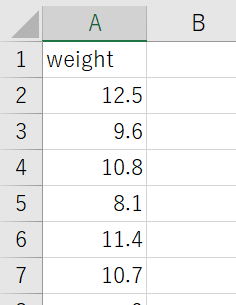 測定値のベクトルを第１引数に指定する．帰無仮説を引数 mu で指定する．
片側検定の場合，対立仮説を引数 alternative で “less” あるいは “greater” に指定する．（この例題では greater）
chicken <- read.csv("h8-32.csv")
chicken

attach(chicken)

t.test(weight, mu = 9, alternative = "greater")
結果の報告では，検定統計量，p 値，信頼区間，効果量を報告する．
効果量 d は，スコアの標本平均と帰無仮説での母平均との差を，スコアの標準偏差で割ったもの．
片側検定を行うか両側検定を行うかは，あらかじめ決めておかなければならない．両側検定で惜しくも有意にならなかったので，片側検定に変更するということを行ってはいけない．
片側検定が適切と考えられる状況はあまりない．
２標本の例：章末問題34
CSV でのデータ作成方法は２通り可能．
各標本（条件）のデータを別の列に入力する．
データを１列に，別の列に条件を入力する．
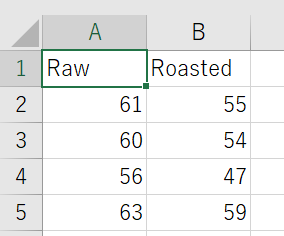 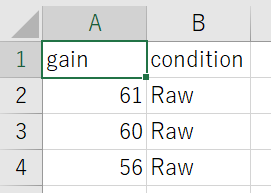 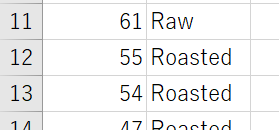 [Speaker Notes: 効果量の計算は，第１の方法で入力した方が簡単．]
等分散の検定には var.test 関数を用いる．
２標本のデータをそれぞれ別の列に入力した場合，これらの列の変数名を var.test 関数の第１および第２引数に指定する．
weight <- read.csv("h8-34a.csv")
weight

attach(weight)

var.test(Raw, Roasted)
データを１列に，別の列に条件を入力した場合は，第１引数を「測定値 ~ 条件」と指定する．
weight <- read.csv("h8-34b.csv")
weight

attach(weight)

var.test(gain ~ condition)
R の t.test 関数はデフォルトでウェルチの t 検定を実行する．２つの母集団分散が等しいと仮定して t 検定を実行する場合は，引数 var.equal の値を TRUE と指定する．
２標本のデータをそれぞれ別の列に入力した場合，これらの列の変数名を t.test 関数の第１および第２引数に指定する．
データを１列に，別の列に条件を入力した場合は，第１引数を「測定値 ~ 条件」と指定する．
結果の報告では，検定統計量，p 値，信頼区間，効果量を報告する．
効果量 d は，標本平均の差を，２条件あわせた標準偏差で割ったもの．
対応のある場合の検定
対応のあるデータ：測定値間に対応をとることができるデータ．（独立な２群は対応なし）
例１：各参加者が２つの実験条件に参加
例２：同一対象の時間的変化
例３：類似の個体を選んで対を構成し，一方を条件１，もう一方を条件２にランダムに割り当てる．
参考：例１，例３は，「乱塊法」（randomized block design）と呼ばれる実験方法．テキスト第11章「分散分析」の発展的事項．
対応のある t 検定
例題（章末問題36）
データを入力したエクセルファイル（prob8_36.xlsx）を，CoursePower あるいは授業ウェブからダウンロードし，「問題」シートで検定を実行する．
解答は「解答」シートにある．
R での対応のある t 検定
CSV でのデータ作成方法は２通り可能．
各標本（条件）のデータを別の列に入力する．
データを１列に，別の列に条件を入力する．
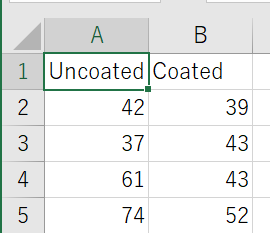 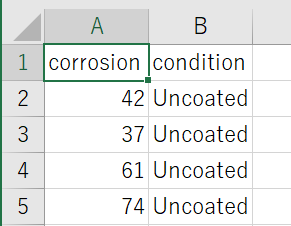 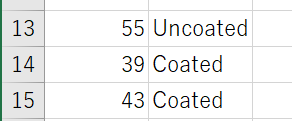 [Speaker Notes: 効果量の計算は，第１の方法で入力した方が簡単．]
いずれのタイプのデータファイルでも，t.test 関数の paired 引数の値を TRUE に設定する．
条件ごとに異なった列にデータを入力した場合は，これらの列の変数名を第１および第２引数に指定する．
pipedata <- read.csv("h8-36a.csv")
pipedata

attach(pipedata)
t.test(Uncoated, Coated, paired = TRUE)

detach(pipedata)
データを１列に入力し，別の列に条件を入力した場合は，第１引数を「測定値 ~ 条件」と指定する．
pipedata <- read.csv("h8-36b.csv")
pipedata

attach(pipedata)
t.test(corrosion ~ condition, paired = TRUE)

detach(pipedata)
結果の報告では，検定統計量，p 値，信頼区間，効果量を報告する．
効果量 d は，差のスコアの平均を，差のスコアの標準偏差で割ったもの．
対応のあるデータで，対応のないデータでの検定を実行しないように注意すること．
章末問題36では，誤って対応のないデータでの検定を実行すると，結果が有意ではなくなる．
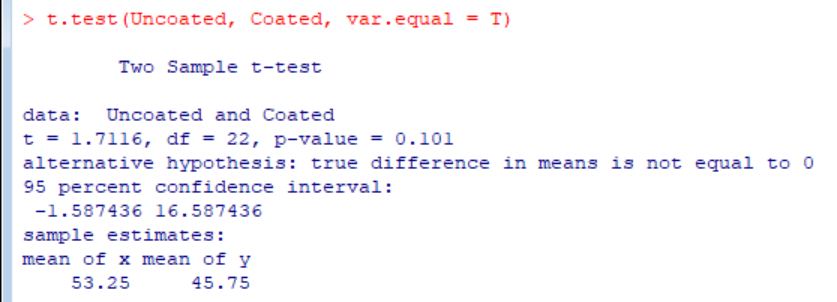